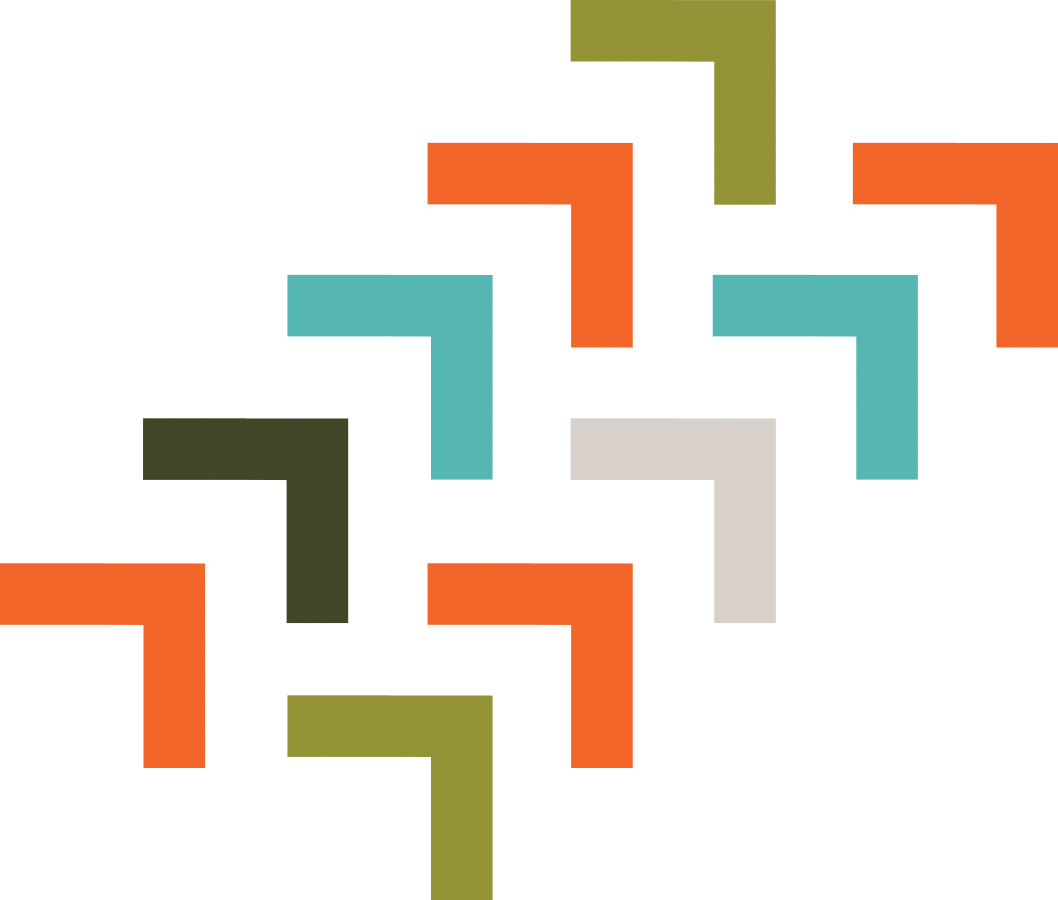 AN ATYPICAL PRESENTATION OF PRIMARY SCLEROSING CHOLANGITIS – A CASE REPORT
YUSUF ALIMI MD, JAWAD. A. ILYAS MD, JAMES. A. KRUER MD
Northeast Georgia Medical Center, Department of Internal Medicine; Gainesville, Georgia 30501
LIVER TRANSPLANTATION IN PSC
OBJECTIVES
CASE DESCRIPTION
Liver transplantation is the ultimate treatment for PSC patients with decompensated cirrhosis and does offer survival benefit for PSC patients. 
The natural history of PSC is extremely variable multiple studies showing the median time for progression of disease from diagnosis until death or liver transplantation to be about 10–12 years.
Similarly to other etiologies of liver cirrhosis, the MELD score is used as a measure of severity of liver dysfunction.
MELD score greater than 15 can be recommended for liver transplantation
Currently, our patient does not have decompensated liver cirrhosis and does not meet criteria for liver transplantation.
Our patient is to be enrolled in a hepatobiliary malignancy screening protocol for cholangiocarcinoma and has been encouraged to seek a living donor within his family for the ultimate goal of liver transplantation
Recurrence of PSC after liver transplantation is not a rarity, occurring in as many as 20% of patients at 5 years after transplant. However, most patients tolerate recurrent disease without significant morbidity or mortality.
Sclerosing cholangitis is the progressive damage and constriction of the biliary tree secondary to inflammation and fibrosis. 
The three main categories are; primary, secondary, and IgG4-related sclerosing cholangitis. Even though they all present with features such as jaundice, pruritus, and elevated cholestatic enzymes, they have different etiologies, treatment response, and outcomes. 
Often referred to as the last black box remaining in hepatology, Primary Sclerosing Cholangitis (PSC) has an unknown etiopathogenesis albeit strongly associated with IBD with up to 80% of individuals with PSC having IBD. 
Without any known proven medical management that prolongs survival, PSC patients ultimately need liver transplantation.
The purpose of this report is to create awareness for an atypical  presentation of PSC and ensure that physicians keep a keen eye on atypical patient presentations that might require further workup.
We report a case of a 24-year-old African American male with no significant past medical history whose symptoms began two years prior. His hospital course is as follows:
2019
2017
2018
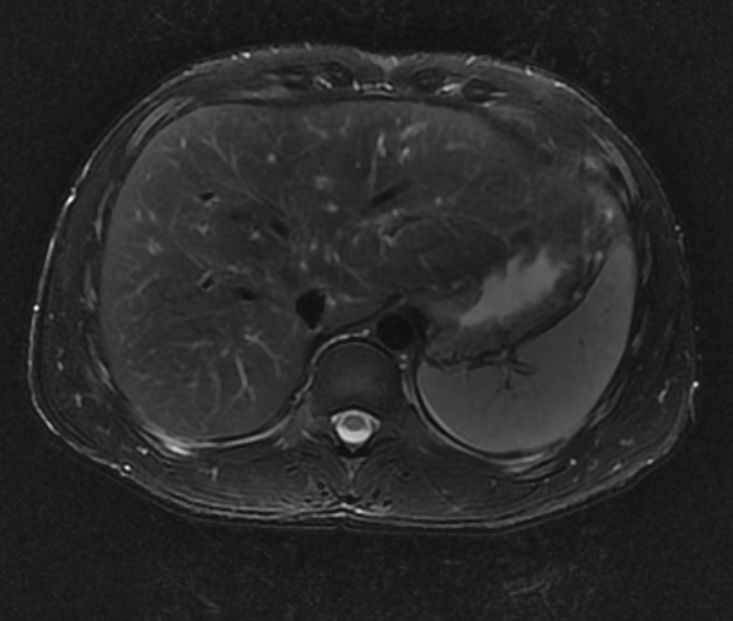 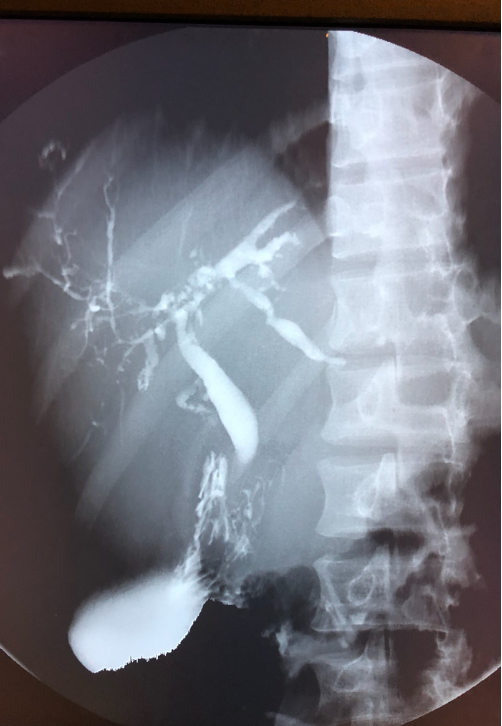 ACG RECOMMENDATIONS ON MANAGING PSC PATIENTS
MRI abdomen with and without contrast of our patient showing  normal extrahepatic bile ducts with a pruned appearance of the intrahepatic bile ducts
Cholangiogram  in our patient showing  some beading and dilatation of the intrahepatic bile duct
REFERENCES
DISCUSSION
Lindor, K. D., Kowdley, K. V., & Harrison, E. M. (2015). ACG Clinical Guideline: Primary Sclerosing Cholangitis. American Journal of Gastroenterology, 110(5), 646–659. doi: 10.1038/ajg.2015.112
Chapman, R. W. (2017). Update on primary sclerosing cholangitis. Clinical Liver Disease, 9(5), 107–110. doi: 10.1002/cld.633
Bjarnason, I., Hayee, B., Pavlidis, P., Kvasnovsky, C., Scalori, A., Sisson, G., Heneghan, M. A. (2015). Contrasting Pattern of Chronic Inflammatory Bowel Disease in Primary and Autoimmune Sclerosing Cholangitis. EBioMedicine, 2(10), 1523–1527. doi: 10.1016/j.ebiom.2015.08.041
Campsen, J., Zimmerman, M.A,, Trotter, J.F., Wachs, M., Bak, T., Steinberg, T., Kam, I. (2008). Clinically recurrent primary sclerosing cholangitis following liver transplantation: a time course. Liver Transpl,14:181–185. doi:10.1002/lt.21313.
Patients with PSC  typically present  with chronic elevation of cholestatic enzymes  in particular serum alkaline phosphate. 
According to the American College of Gastroenterology Guidelines for Primary Sclerosing Cholangitis, MRCP is the preferred modality for diagnosing PSC which will show evidence of  multifocal strictures of the intrahepatic and/or extrahepatic bile ducts. 
Our patient’s MRCP showed a normal extrahepatic common bile duct with a pruned appearance of the intrahepatic  bile ducts as seen above.
Liver biopsy is  not necessary to make a diagnosis in patients with suspected PSC on diagnostic  cholangiographic findings but is recommended in patients with small duct PSC. 
Our patient did undergo a liver biopsy an we are still awaiting results
Although at this time, there is no established medical management for patients with PSC, the use of ursodeoxycholic acid (UDCA) in PSC has been studied extensively and is controversial. It is thought to exert its effects in cholestatic conditions via protection of cholangiocytes against cytotoxic hydrophobic bile acids, stimulation of hepatobiliary secretion, protection of hepatocytes against bile acid-induced apoptosis, and induction of antioxidants. 
Our patient was started on UDCA and is to be enrolled in a hepatobiliary malignancy screening protocol for cholangiocarcinoma.